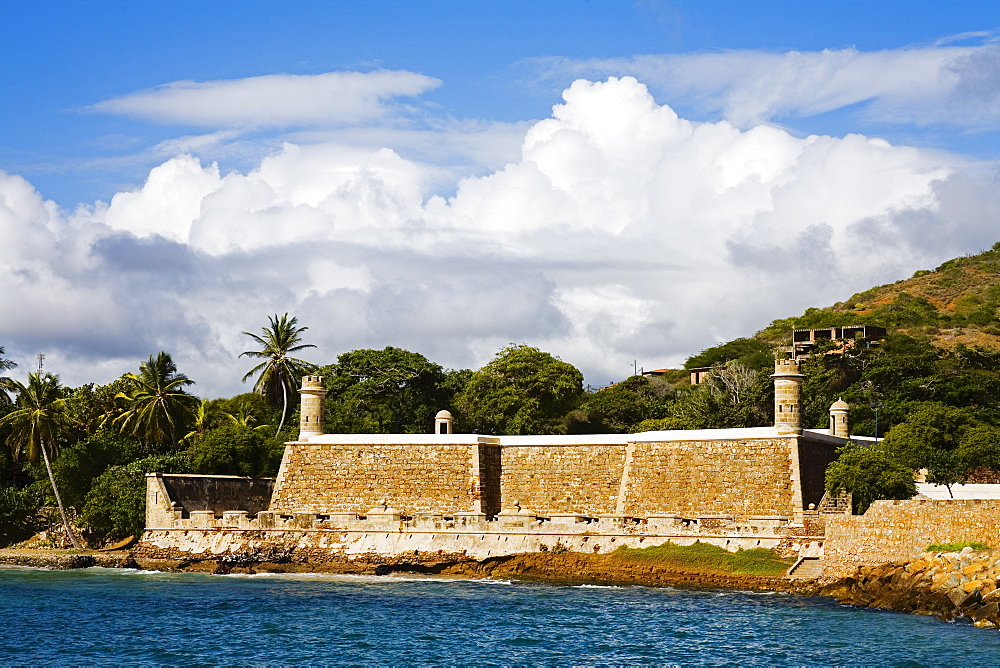 Cambio Climático	Lunes 21 DE Septiembre, 2020
Castillos de Isla Margarita, VENEZUELA.
1
Escritura libre: Medioambiente
Alimentación
Basura
Cambio de hábitos
Sistema económico
Turismo
Las 3 Rs (recicla, reduce, reutiliza)
2
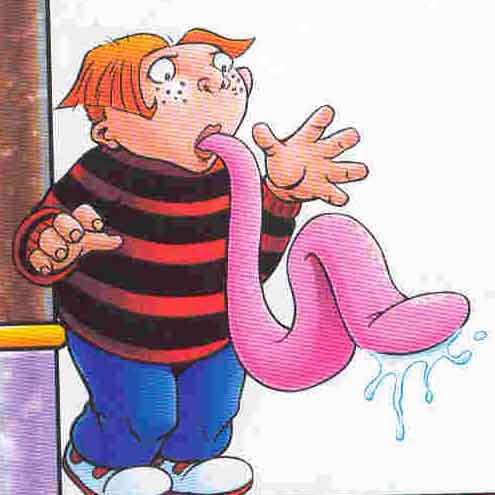 A soltar la lengua:
¿Qué sabes sobre el cambio climático?
¿Qué problemas relacionados con este conoces?
¿Qué significa “eco-friendly”?
¿Qué opinas sobre el reciclaje?
3
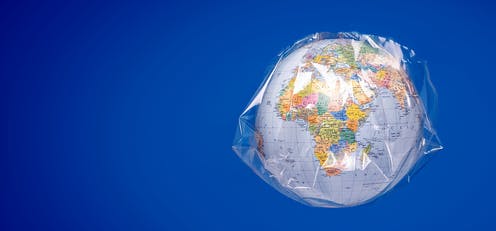 Naturaleza
Servicios esenciales
Energía
Alimentación
Ciudades
Dinero público
4
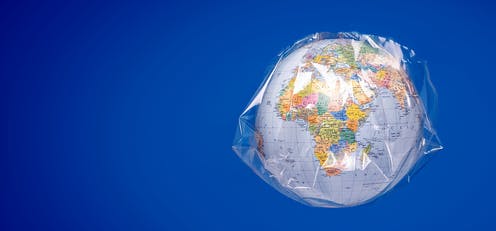 6 pasos post-pandemia
Proteger y preservar la naturaleza
Invertir en servicios esenciales en instalaciones sanitarias
Asegurar una transición energética rápida y saludable
Promover sistemas alimentarios saludables y sostenibles
Construir ciudades saludables y habitables
Dejar de usar el dinero público para financiar la contaminación
5
¿Y qué pasa a mi alrededor?
Elijan 1 o 2 de sus ciudades/estados y averigüen qué problemas relacionados con
6
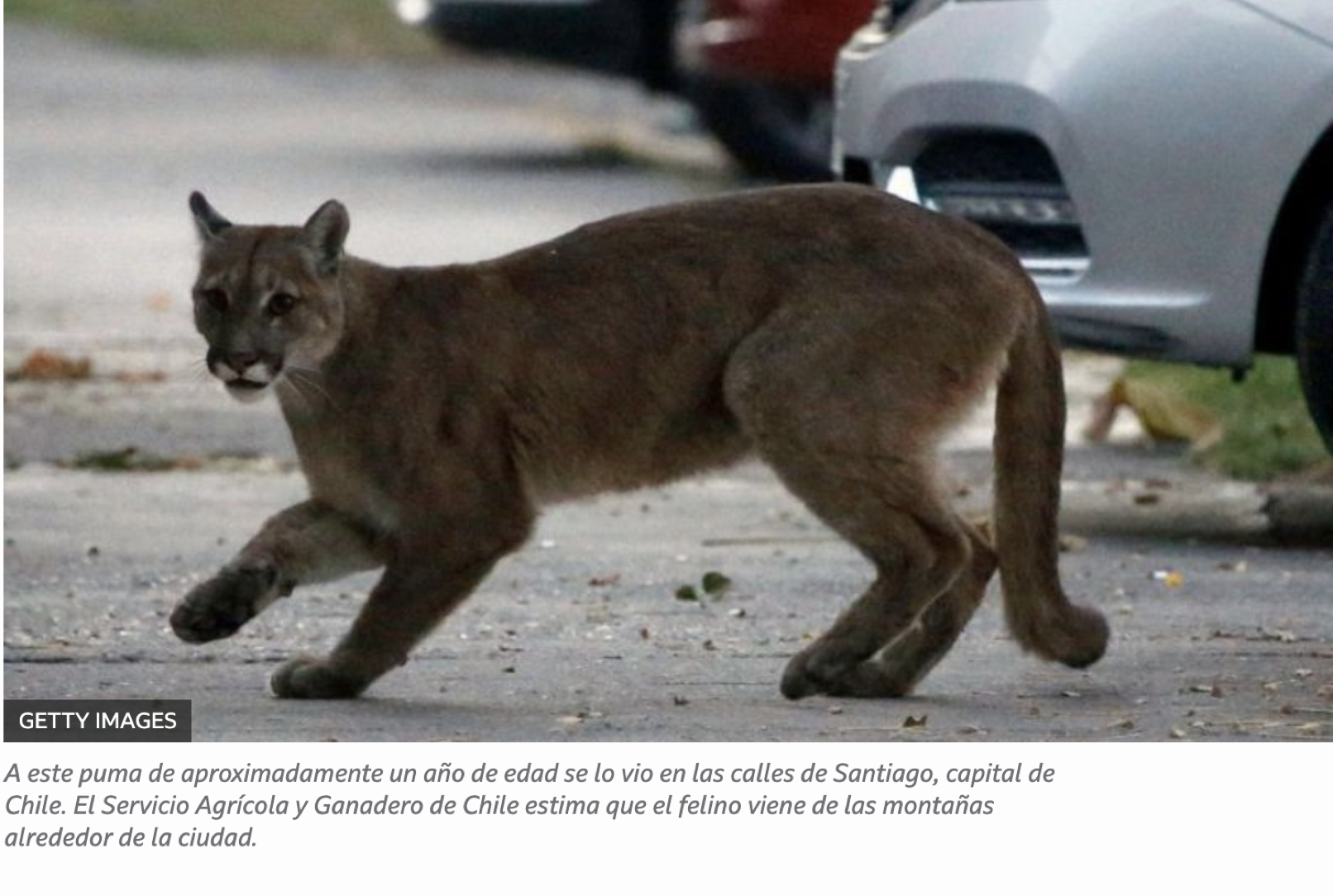 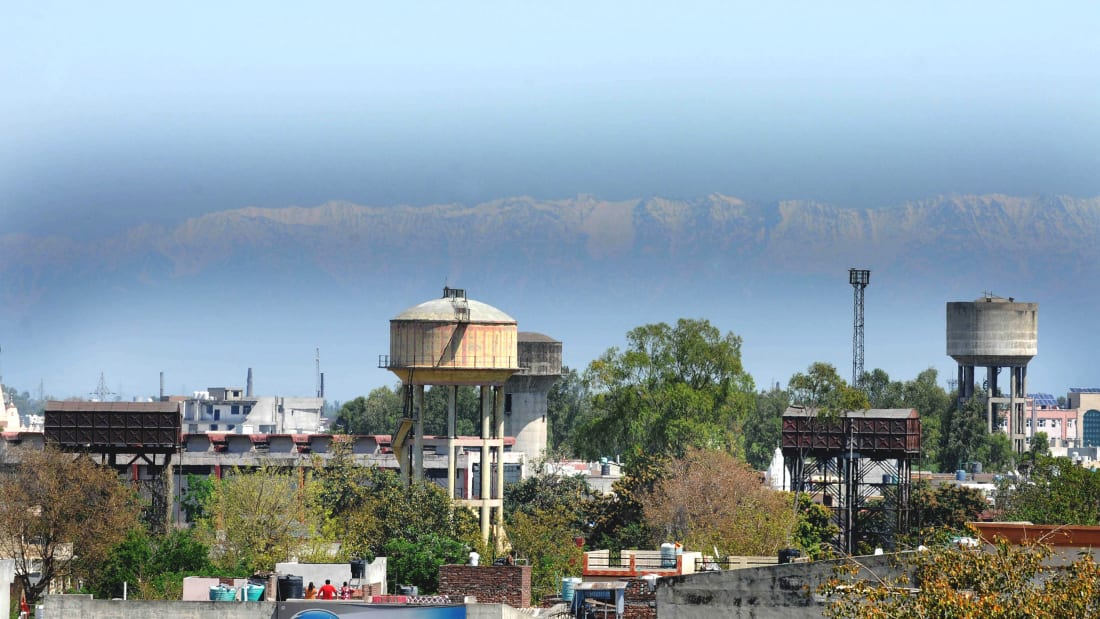 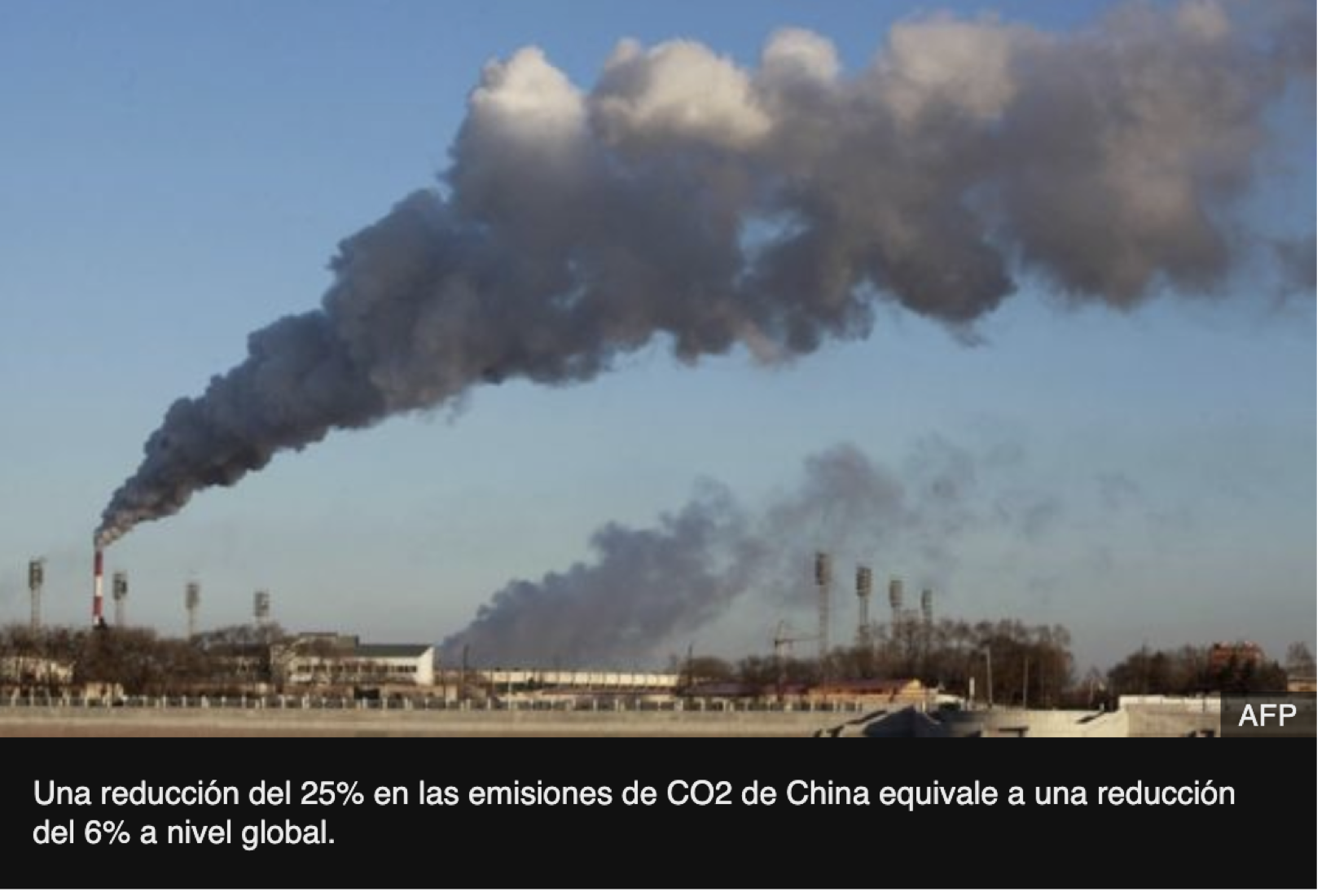 Efectos covid-19
7
8
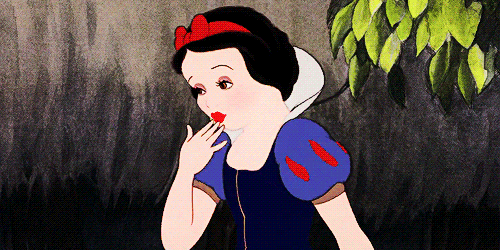 kpga2019@pomona.edu
	Oldenborgcenter
	Oldenborg Language Tables: https://sakai.claremont.edu/x/F3ph0I
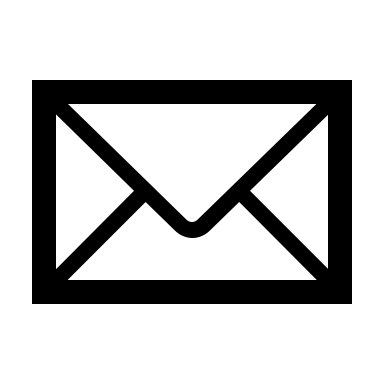 ¡Nos vemos pronto!
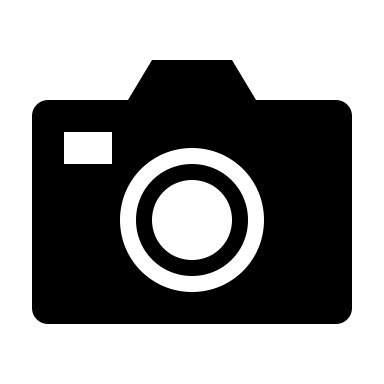 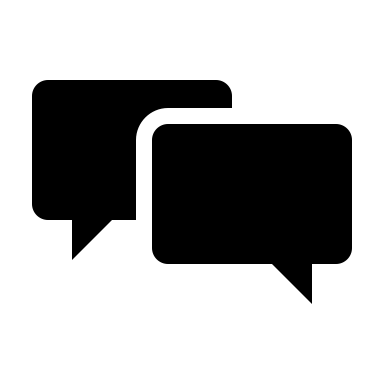